In pairs, predict what the following code does
Object oriented Programming (OOP)
Classes, objects, instantiation, attributes and methods
Learning objectives
Explain what object-oriented programming is
Explain what the following are:
Classes
Objects
Instantiation
Know what methods and attributes are
Write simple code in OOP that uses classes, objects and instantiation
Why use object-oriented programming?
OOP is based on two principles:
Duplicate code is bad
Code will always be changed

Can modify and maintain existing code much more easily

Reuse of code in other programs

Has better structure and design so is suited to big projects

Clear modular structure with a defined interface and which can abstract and hide away details
Features of Object-Oriented Programming (OOP)
Objects model the real world more closely by encapsulating data and procedures. 
Objects can model people, animals or places, for instance
Objects are responsible for their own data
Objects have attributes 
Objects have behaviour
Classes and objects are the main components of OOP
Run the code
Download the code here: polygon.py
Run the code. Does it perform in the way you predicted?
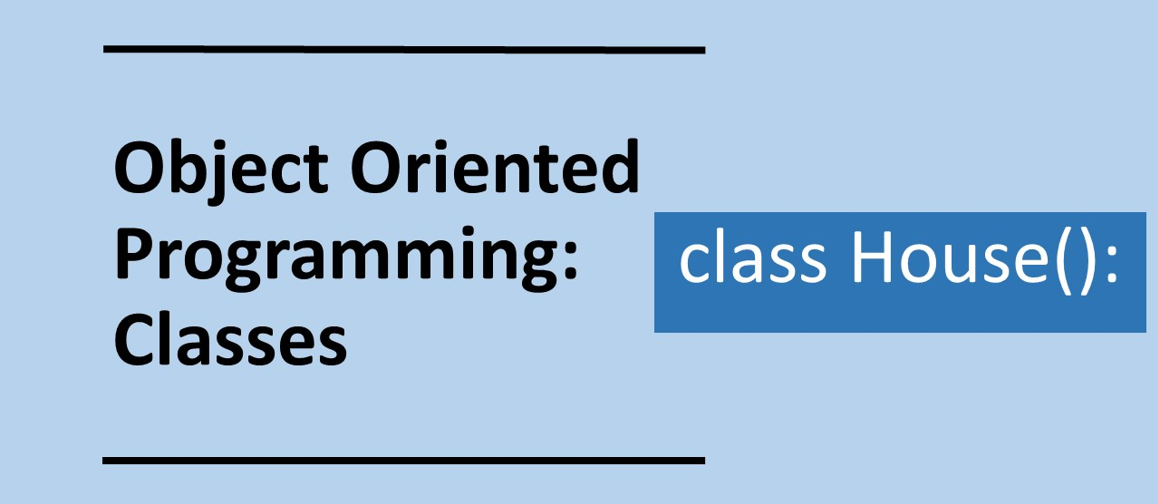 Classes
Classes are the integral component of object-oriented programs.
A class is the blueprint or template for the structure of an object.
A class contains methods and property/attribute fields that describe the behaviours and characteristics of objects. 
By convention class  identifiers start with a capital letter.
create a class:
class NameOfClass():
e.g.
class Pet():
Objects and instantiation
If a class is the template of an object then an object is the realisation or instance of a class.  
Multiple objects can be created from a class.
Instantiation refers the creation of objects.  Remember the class is just a template, we can then create multiple objects from the template and this is what we refer to as instantiation. 
Object instantiation in Python:
object=NameOfClass(object)
e.g.
scooby=Pet()
Methods
Classes define behaviours using methods. Methods are effectively subroutines defined inside a class.  Classes can contain multiple methods.
In Python, all methods need to have the object parameter (by convention called self) and they can have additional parameters.
A class method can be called by:
NameOfObject.nameOfMethod()
e.g
scooby.greeting(“Scooby Doo”)
Bounded versus unbounded method calls
The need for an object parameter (self) becomes evident when we consider a the alternative unbounded method call where the object itself is explicitly passed as a parameter into the method call.
Investigate the code
Answer the following questions by adding comments to the code
What is the class identifier? 
What is the method identifier? 
How many parameters does the method take? 
What is the object identifier? 
On what line does object instantiation occur?
On what line does the call take place to the class method? 
Overall, what is the code doing?
Investigate the code
Answer the following questions by adding comments to the code
What is the class identifier? Polygon
What is the method identifier? draw
How many parameters does the method take? 2
What is the object identifier? shape
On what line does object instantiation occur? 13
On what line does the call take place to the class method? 14
Overall, what is the code doing?   The code draws a purple square
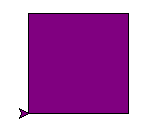 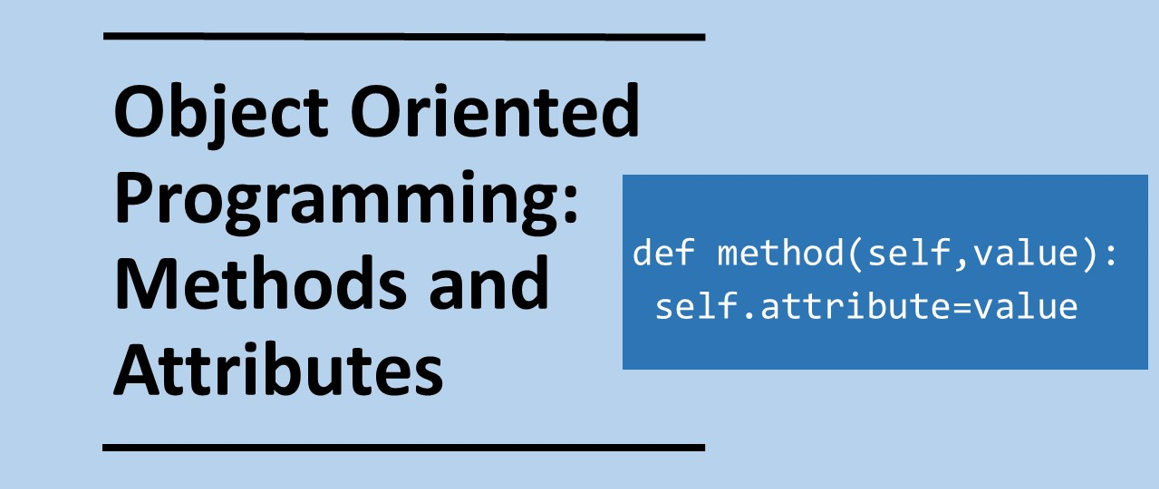 Many methods
A class can contain many methods and can return values
Calling a method
Calling a method from a method
A method can call another method within the same class using:
self.methodName() 
eg
self.greeting()
Calling a method
Special method: Constructor
The constructor is a special method that is called automatically whenever an object is created. 
In Python, it has the identifier: __init__
Note that there is a double underscore before and after init
def __init__(self):
[Speaker Notes: 2 underscores either side of init]
Attributes
Attributes are characteristics of an object and can be defined and initialised in the constructor method.
They can be accessed within the class by self.attribute
They can be accessed outside the class by ClassName.attribute
Modify the code
The draw method contains a lot of fixed values that ought to be attributes
   goto(0,0) # (xpos, ypos)
 fillcolor(“Purple”) # colour
 forward(100) # size pixels

Create a new constructor method. It needs to have 6 parameters (including the object parameter) that include xpos, ypos, colour, sides and size
Make modifications throughout to reflect these changes. Eg draw only needs to have an object parameter now
Put lines 4-6 in a new method named position and then call this new method from draw 
Put lines 9-11 in a new method named plot and then call this new method from draw
Create multiple objects
Call the draw method to create a red triangle and green pentagon
For reference: Common Turtle Commands
forward(100)     # Move forward 100 steps
left(90)         # Turn left 90 degrees
right(90)        # Turn right 90 degrees
speed(10)        # Set speed of turtle
shape("turtle")  # Set shape of turtle
color(“blue”)    # Set colour of turtle
pensize(6)       # Set line thickness
penup()          # Remove pen from paper so no line drawn
pendown()        # Put pen on paper
fillcolor(“red”) # Set Colour to fill in shape
begin_fill()     # Begin shape fill
end_fill()       # End shape fill
goto(50,60)      # Move turtle to x, y position 50,60
circle(50)       # Draw circle with radius 50 pixels
Example solution
Make: Cuboid Properties
Partially completed solution
Example completed solution
Summary
Plenary: define the following terms
Plenary: define the following terms